Задача фильтрации в пористой среде
Погодина Валерия
33604/1
Теория фильтрационной консолидации
Теория фильтрационной консолидации описывает деформирование во времени полностью водонасыщенного грунта.
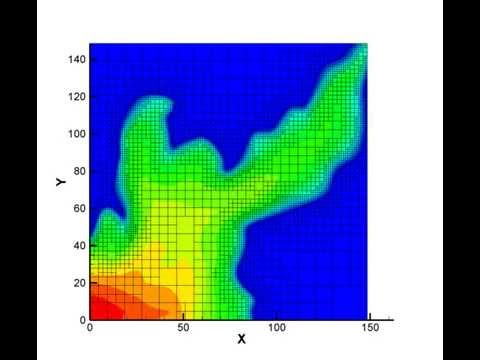 Полное напряжение, возникающее в элементе грунта от приложенной нагрузки
напряжения в скелете грунта (эффективные напряжения)
давление в поровой воде (поровое давление)
Основные формулы
Основные вопросы
Возможность моделирования задачи для не полностью водонасыщенных сред
Граничные условия для разных типов задачи